Effacer ses données de navigation
Sur Google Chrome
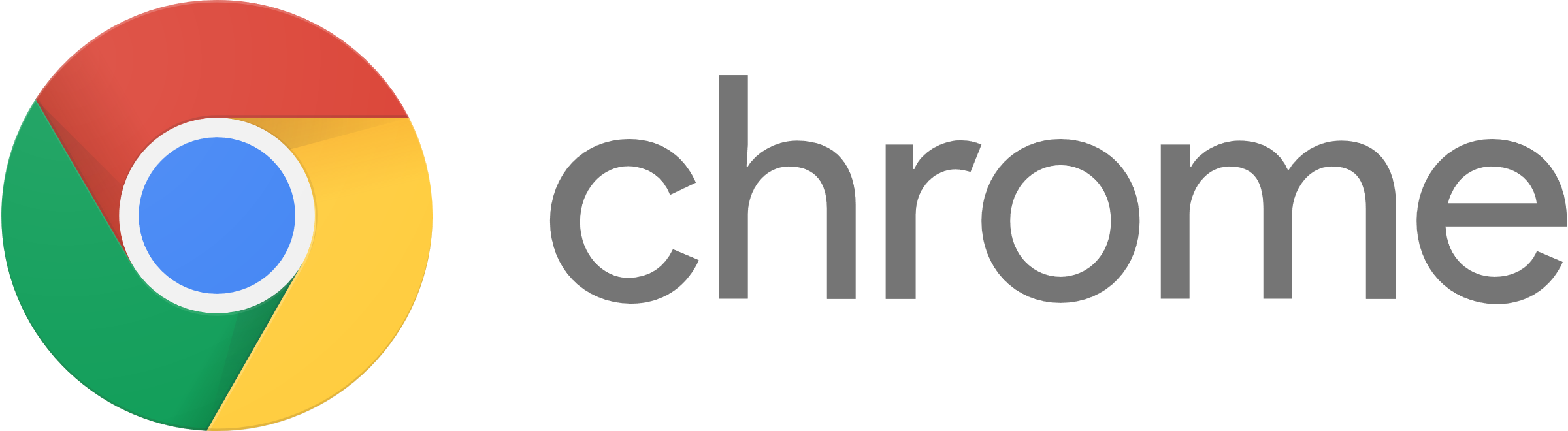 1. Ouvrir le menu en cliquant sur
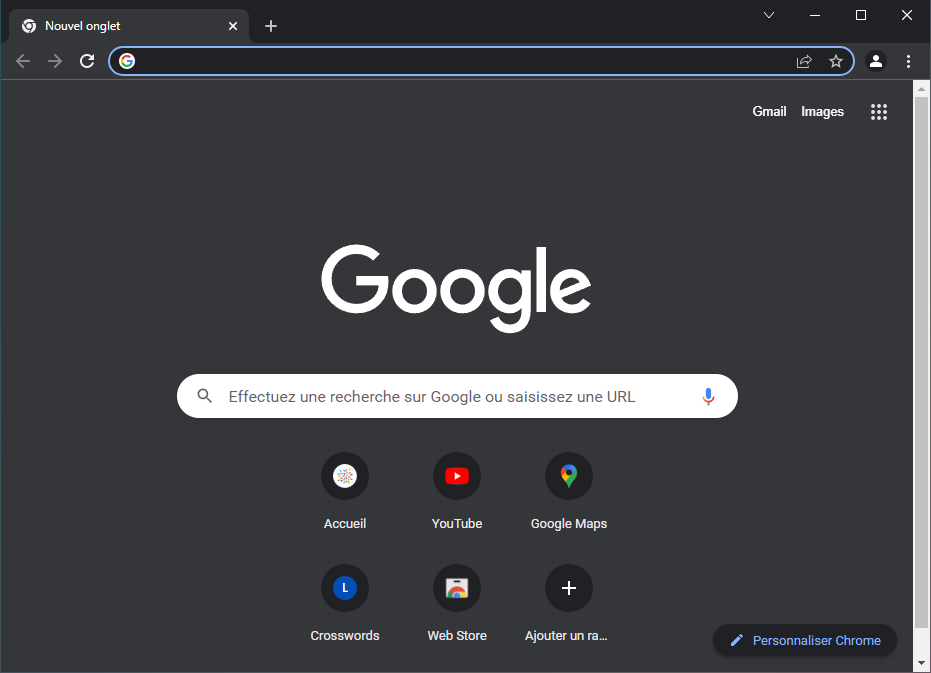 2. Cliquer sur « Paramètres »
3. Ouvrir le menu en cliquant sur
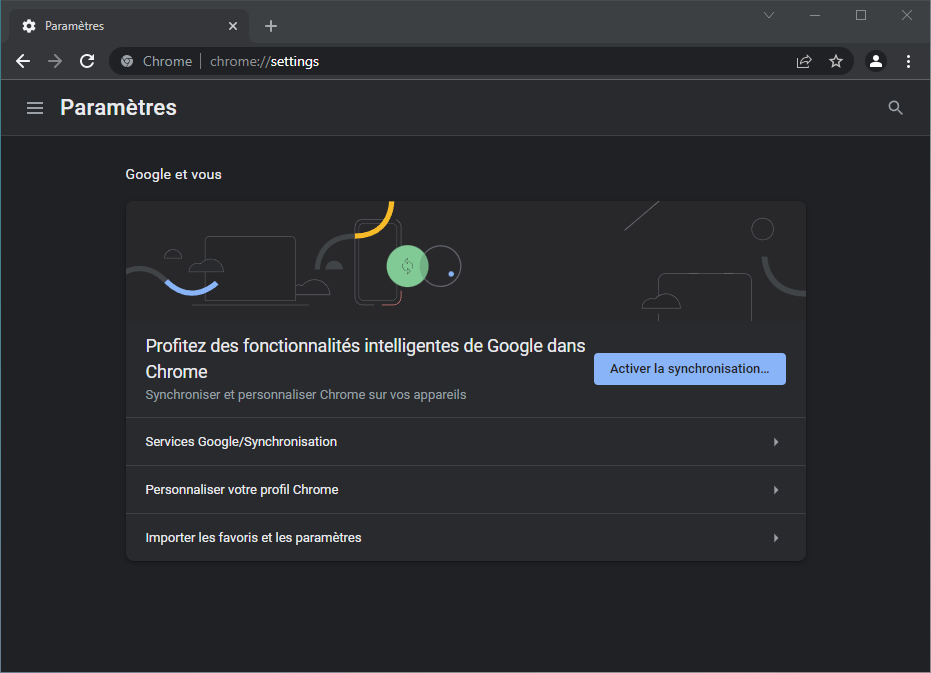 4. Cliquer sur « Sécurité et confidentialité »
5. Cliquer sur « Effacer les données de navigation »
6. Effacer les données
Intervalle à effacer
Pour tout supprimer, choisir « Toutes les données »
2. Quoi effacer
Tout cocher.
3. Valider en cliquant sur « Effacer les données »